Cosmic ray data taking with HV
Mingyi Dong
2025-04-15
Cosmic –ray test
HV of CGEM and other sub detector were powered on
BESIII normal trigger configuration,  trigger rate : ~370Hz

From April 12   to   April 14
Check results
L1 trigger rate on April 12-14
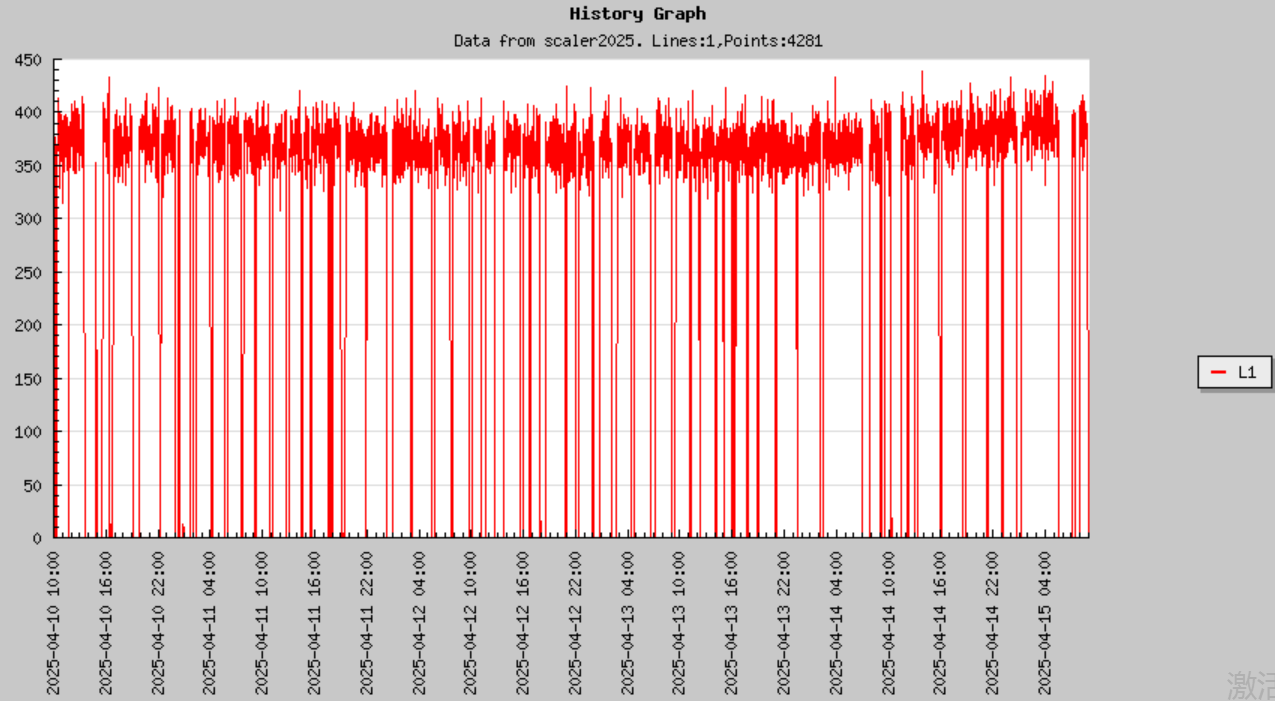